Act 13: Rating Tools
February 22, 2022
Agenda
Overview
Professional Educator Categories
Rating Tools
Office Hours Etiquette
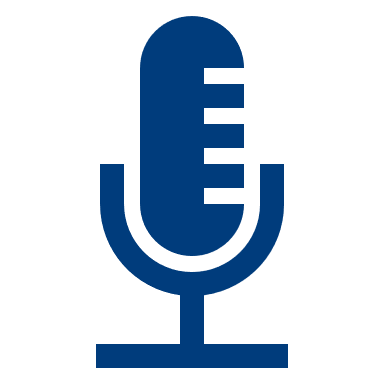 Listen to the presenter and enter relevant questions in the chat.
Use pause points to enter questions into the chat.
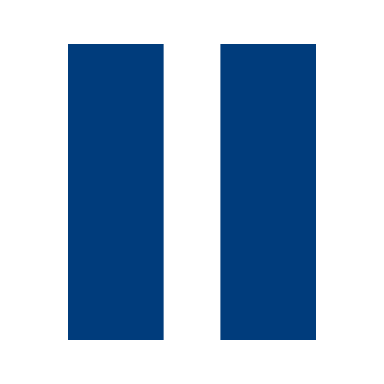 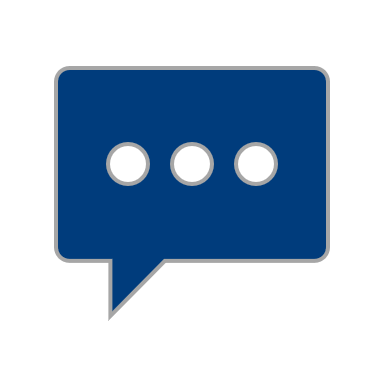 Monitor chat for responses.
Professional Educator Categories
Professional Educator Categories
3/3/2022
4
Act 13 Requirements
Classroom Teacher*
Non-Teaching Professional*
Principal*
Provides services other than classroom instruction
Examples: Speech Language Pathologist, Social Worker, Home and School Visitor, School Psychologist, Health Specialist, Counselor, Instructional Technology Specialist, Other
Provides direct instruction to students related to specific subject or grade level
Includes the following:
Principal
Assistant Principal
Vice Principal
Director of Career and Technical Education
Supervisor of Special Education(new with Act 13)
*Includes Professional and Temporary Professional Employee
Classroom Teachers
Data Available Teachers 
Non-Data Available Teachers
Teachers w/out Building Level Data
Temporary Teachers
Building Level Score
The Building Level Score will provide a quantitative academic score based upon a 100-point scale to represent the overall academic performance of each school in Pennsylvania.
Academic Achievement
Academic Achievement
Other Academic Indicators
Academic Growth
ELA        15 points
Math       15 points
Science  10 points
ELA        15 points
Math       15 points
Science  10 points
ELA        15 pts
Math       15 pts
Science  10 pts
Attendance Rate       10 pts
Graduation Rate       10 pts

*Absent a Graduation Rate, Attendance Rate is 20 Points.
Where a school is missing an Assessment or Growth indicator, the 100-point scale is reduced proportionally. For example, a K-3 school with no PVAAS data (40 points) and no Science Assessment data (10 points) will have a denominator of 50 points.
Act 13: Teacher Specific Data (Set 10%)
Academic Achievement
3 Measures 
available and directly attributable
Only 1 Measure 
available and directly attributable
Only 2 Measures 
available and directly attributable
ELA        15 points
Math       15 points
Science  10 points
State Assessments (2.5%)
PVAAS (5.0%)
IEP Goals Progress  (2.5%)
Applicable Measures (5% each)
Applicable Measure (10%)
If no measures are available and directly attributable to the teacher, 
the 10% will be re-allocated to LEA Selected Measures.
Act 13: Data Available Teacher
Act 13: Non-Data Available Teacher
Assessment and Growth removed
Act 13: Teachers w/out Building Level Data
Rating Form
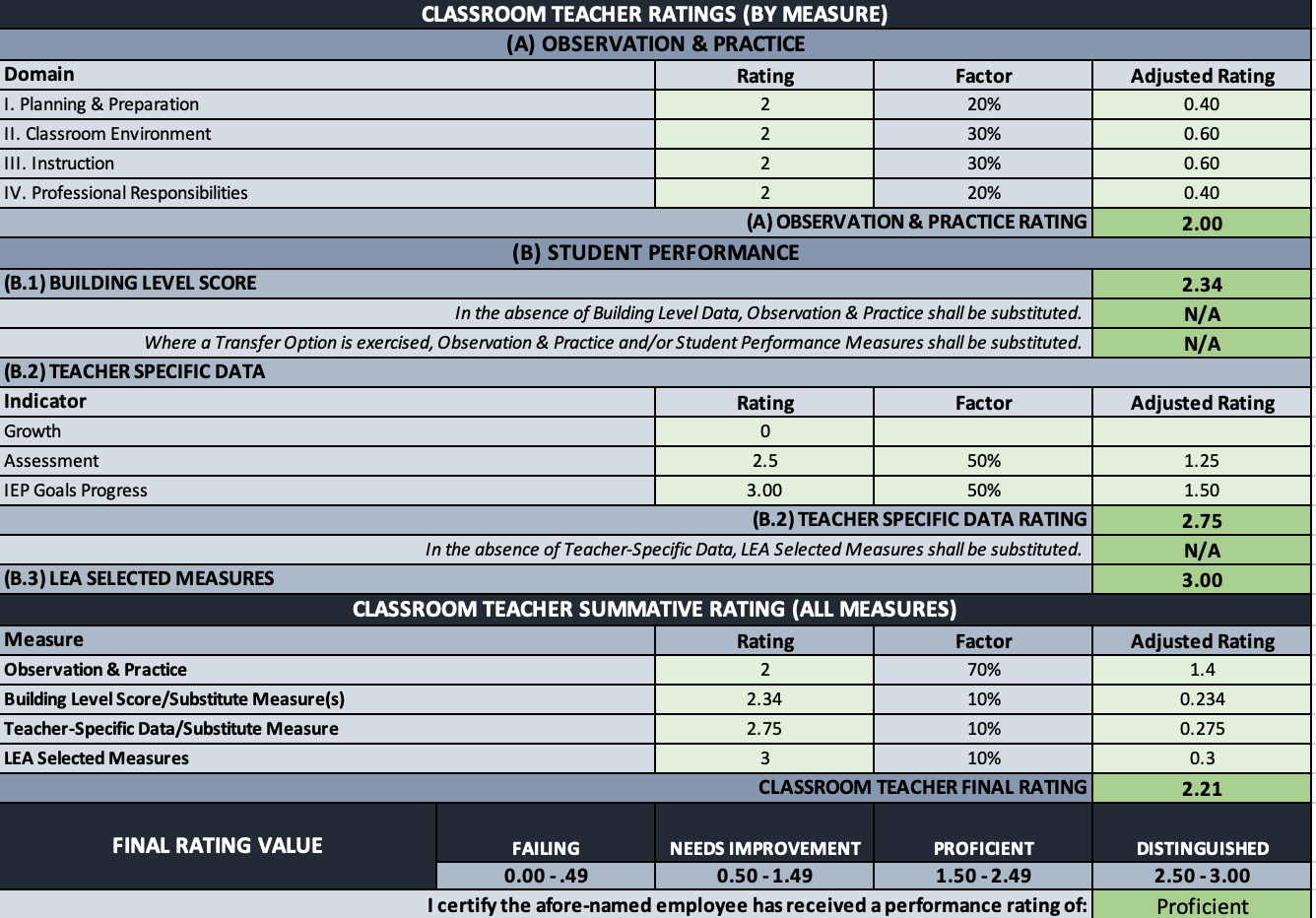 13-1 Classroom TeacherPE Rating Form
3/3/2022
12
What’s a Temporary Professional Employee?
Article XI of the Pa. Public School Code defines the term "temporary professional employee" (TPE) to mean any individual who has been employed to perform, for a limited time (established by the LEA), the duties of a newly created position or of a regular professional employee whose services have been terminated by death, resignation, suspension, or removal. 

Although Pa. Act 13 of 2020 amends the measures by which a TPE will be evaluated, the legislation does not alter the definitions of professional employees under Article XI. Administrators should check with their Human Resource personnel on how professional employees are currently classified by the LEA.
[Speaker Notes: Article XI defines the term to mean any individual who has been employed to perform, for a limited time, the duties of a newly created position or of a regular professional employee whose services have been terminated by death, resignation, suspension, or removal. 

While the definition does not address tenure explicitly, commonwealth case law has held that the distinction between a professional employee and a temporary professional employee is that the former has secured tenure.]
Act 13: Temporary Teacher
Rating Form
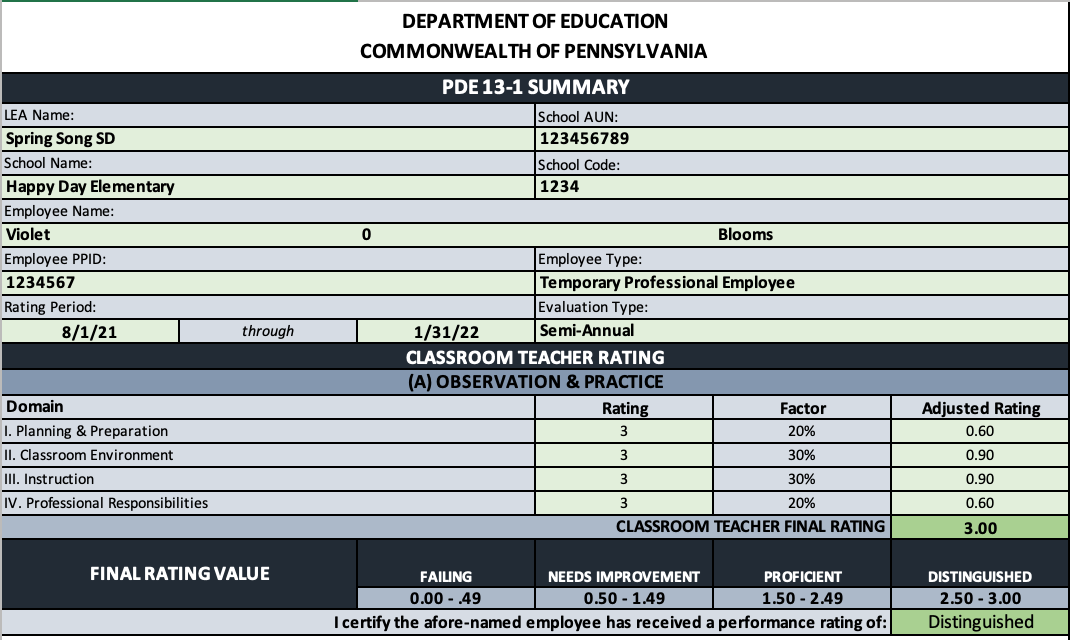 13-1 Classroom Teacher TPE Rating Form
3/3/2022
15
[Speaker Notes: Quick questions: 
Name a teaching position that would be considered Data Available?
Name a teaching position that would be considered Non-Data Available?]
Data Available or Non-Data Available?
Grade 11 English Teacher
Grade 4 Science Teacher
Middle School Music Teacher
Special Education Teacher
3/3/2022
16
[Speaker Notes: Grade 11 English Teacher – Is this person teaching the Keystone course? If yes, then Data Available. If no, then Non-Data Available.
Grade 4 Science Teacher – Data Available
Middle School Music Teacher – Non-Data Available
Special Education Teacher – Are they co-teaching a PSSA or Keystone course (planning, teaching, and assessing)? If yes, then Data Available. If no, then Non-Data Available.]
Non-Teaching Professionals
Non-Teaching Professionals w/Building Level Data
Non-Teaching Professionals w/out Building Level Data
Temporary Non-Teaching Professionals
Classroom Teacher vs. NTP
Act 82

To determine whether you are a teaching professional, you must be able to answer yes to the following two questions:

Are you working under your instructional certification?
Do you provide direct instruction* to students in a particular subject or grade level?

*Direct instruction is defined as planning and providing the instruction and assessing the effectiveness of the instruction.
Act 13

Local determination
3/3/2022
18
Act 13: NTP w/Building Level Data
Rating Form
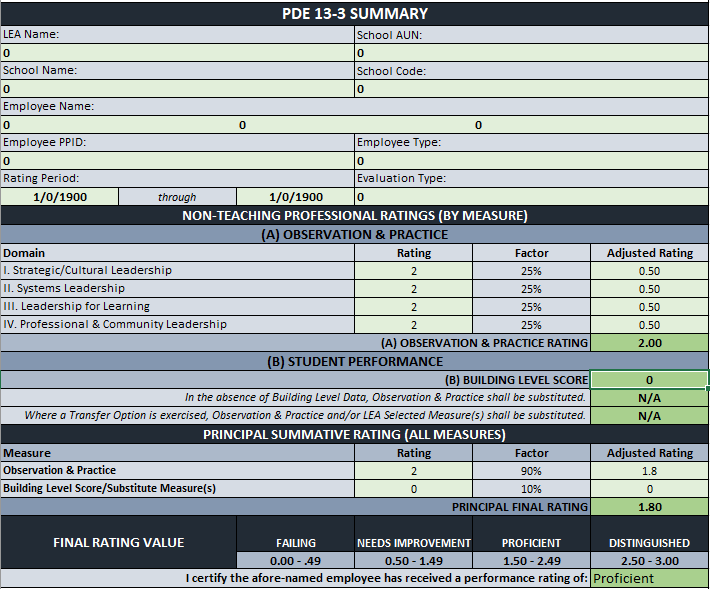 13-3 Non-Teaching Professionals Rating Form
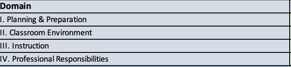 3/3/2022
20
Act 13: NTP w/out Building Level Data or Temporary NTP
Rating Form
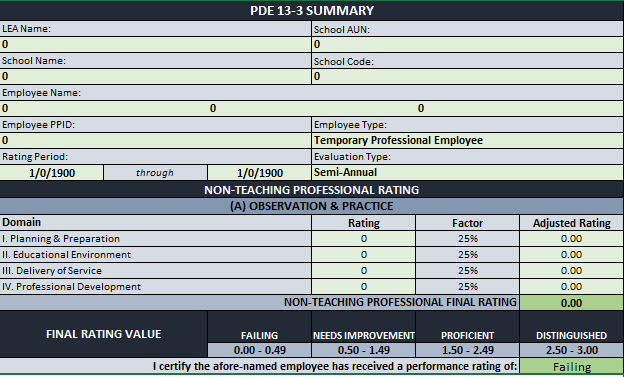 13-3 Non-Teaching ProfessionalsTPE Rating Form
3/3/2022
22
Principals*
Principals w/Building Level Data
Principals w/out Building Level Data
Temporary Principals
*Principal includes building principals, assistant/vice principals, CTC Directors, and Special Education Directors
Act 13: Data Available Principal
Act 13: Principal w/out Building Level Data
Rating Form
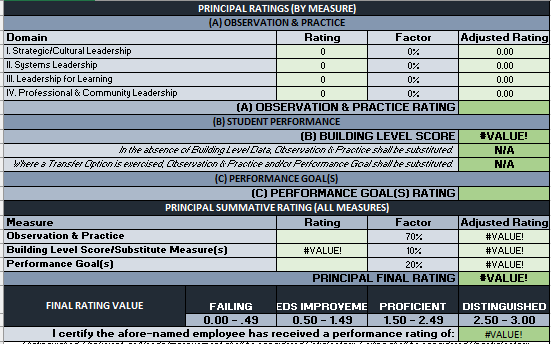 13-2 PrincipalPE Rating Form
3/3/2022
26
[Speaker Notes: Quick Questions: What form is used for a Temporary Principal? Is the rating changed at all for Temporary Principals?]
Interim Rating
Unsatisfactory Professional Employee
13-4 Interim Rating
Professional employees deemed Unsatisfactory in the last evaluation must be rated at least once a year using the measures and weightings appropriate to the employee, as indicated in the table above. 
Subsequent ratings during the same evaluation period (i.e., interim evaluations) are not mandated; however, should an LEA elect to perform one, the interim evaluation must be comprised of the following:
70% Observation & Practice (aligns with the 13-1, 13-2, 13-3)
30% LEA Selected Measures
For the LEA Selected Measures rating, the LEA should use measure(s) appropriate to the type of professional employee. Examples as follows:
Performance Goal benchmarks might serve as a locally developed rubric in the evaluation of a principal.
Student career readiness portfolios might be used in the evaluation of a school counselor.
[Speaker Notes: For the Observation & Practice rating, the LEA should apply the same domains, weightings, and professional practice models utilized during the prior annual evaluation.

LEA Selected Measures reflective of the role and responsibility of the professional employee]
Act 13: 13-4 Interim Rating Allocations
[Speaker Notes: For the Observation & Practice rating, the LEA should apply the same domains, weightings, and professional practice models utilized during the prior annual evaluation.]
Rating Form
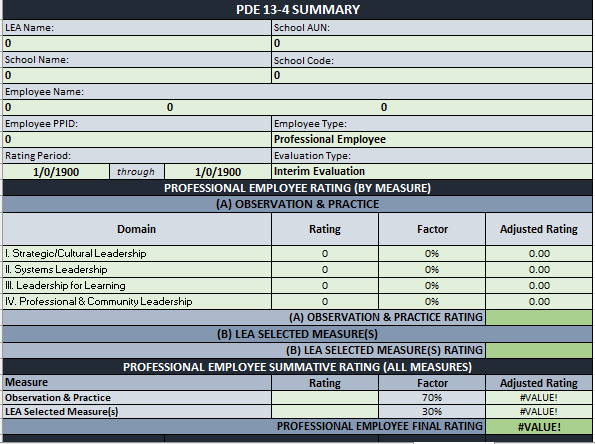 13-4 Interim Rating Form
3/3/2022
30
What Rating Form Should Be Used?
1
Educator A is a second-year classroom teacher with a Level 1 certificate.
Educator B is a social worker and holds a Level 2 certificate.
Educator C is a curriculum director and been with LEA for 10 years.
Educator D is a special education supervisor.
Educator E is a tenured instructional coach who teaches 50% and supports teachers 50%.
2
3
4
5
3/3/2022
31
[Speaker Notes: Educator A - 13-1 TPE
Educator B - 13-3
Educator C - 13-3
Educator D - 13-2
Educator E – LEA determined – If Classroom Teacher, use 13-1. If NTP, use 13-3.]
Rating Form Example
3/3/2022
32
What’s next?
Targeted Topics
Frequently asked questions will be addressed as well as an opportunity for attendees to ask  questions relative to Educator Effectiveness implementation and processes.
March 3 – 3:00
March 10 – 3:00
3/3/2022
33
[Speaker Notes: Reminder that all three sessions are presenting the same information.  So you only need to register for one session.]
Contact/Mission
For more information on Act 13, please visit PDE’s website at www.education.pa.gov ​
https://www.pdesas.org/EducatorFrameworks/EducatorEffectiveness/ 
Act 13 Questions:
RA-PDE-Evaluation@pa.gov
The mission of the Department of Education is to ensure that every learner has access to a world-class education system that academically prepares children and adults to succeed as productive citizens. Further, the Department seeks to establish a culture that is committed to improving opportunities throughout the commonwealth by ensuring that technical support, resources, and optimal learning environments are available for all students, whether children or adults.​
3/3/2022
34